SEER Data and Figures
PIcc Data and Review Meeting 
09.24.2021
{
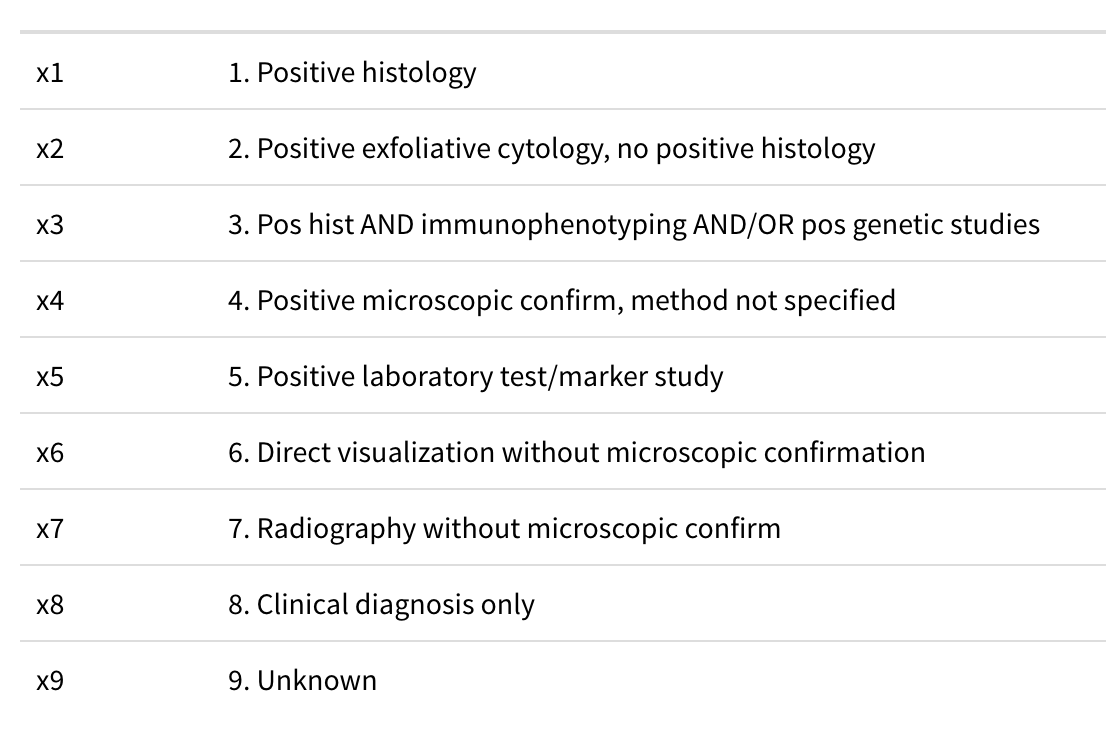 Diagnosed by microscopy
{
Solid Tumors
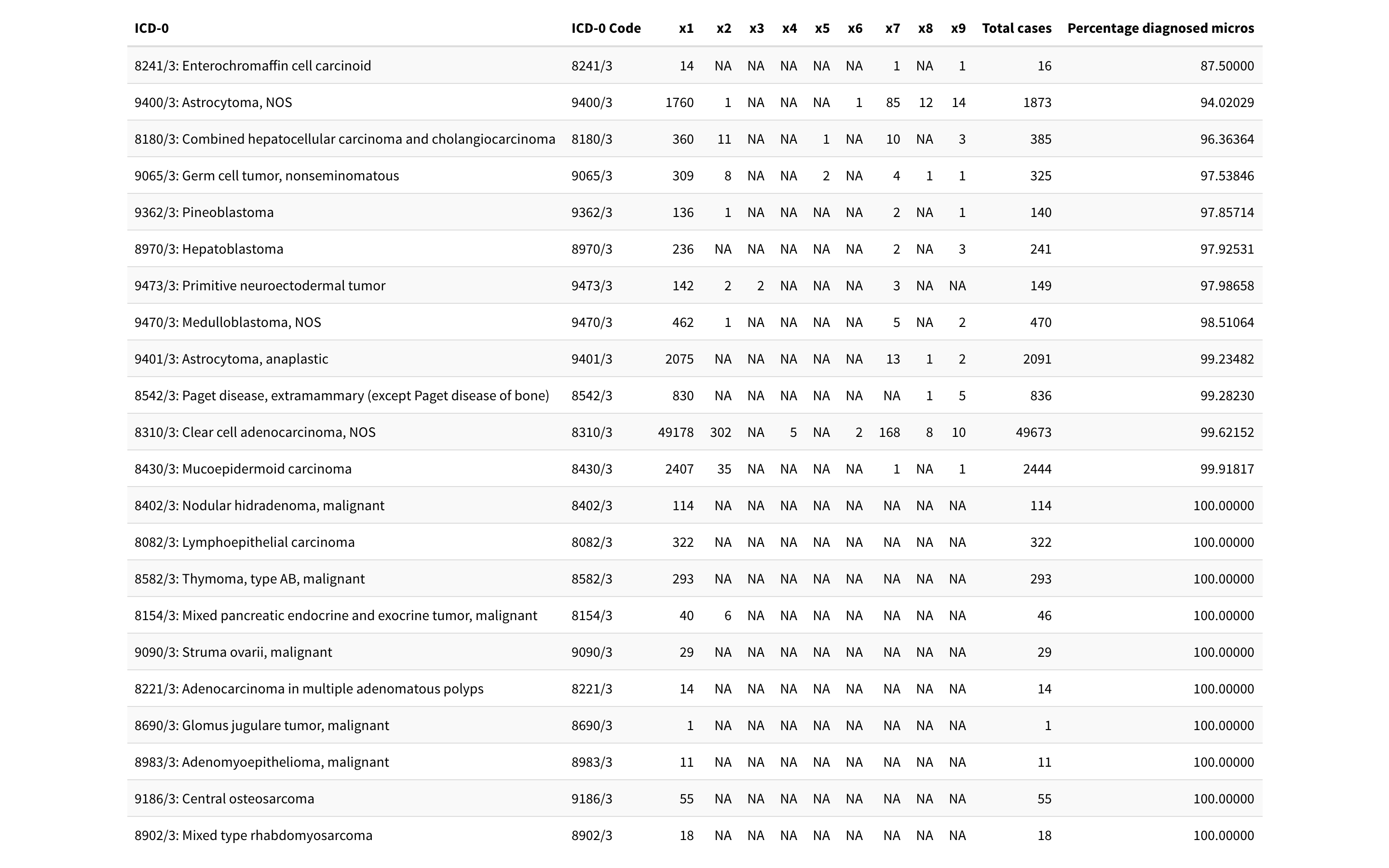 {
Heme Tumors
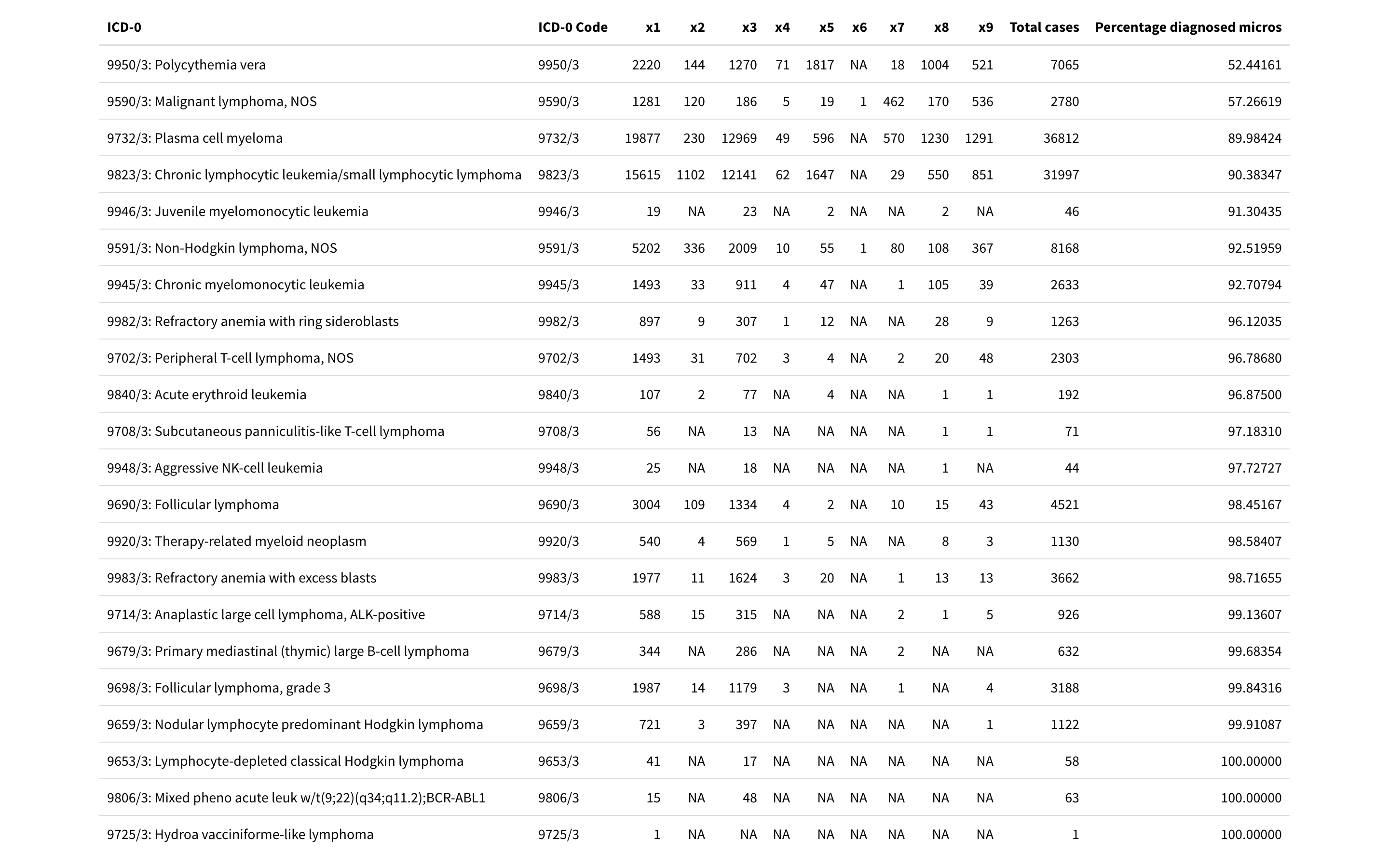